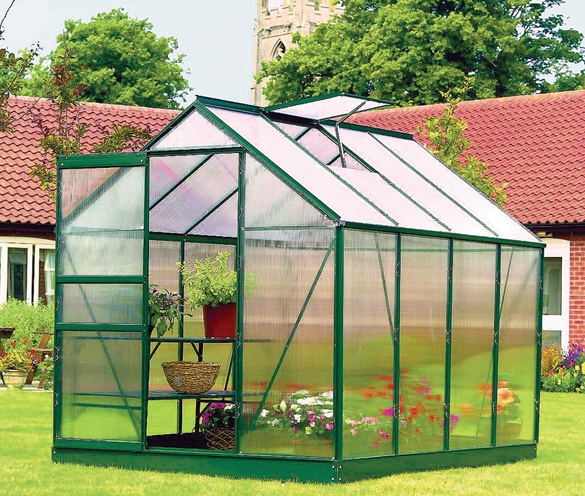 স্বাগতম
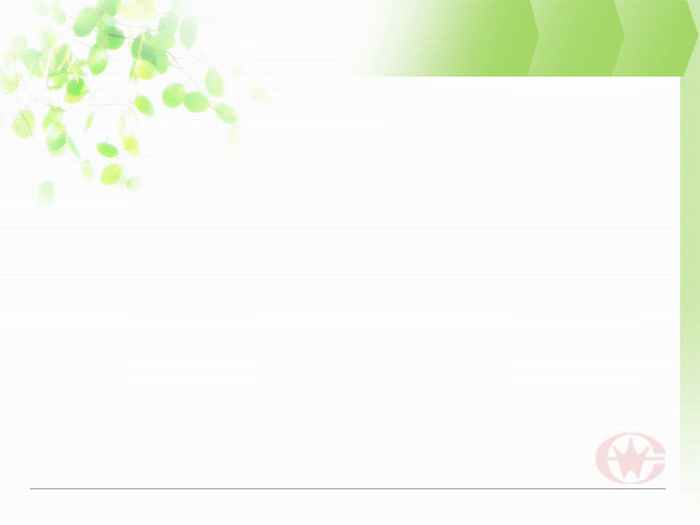 পরিচিতি…
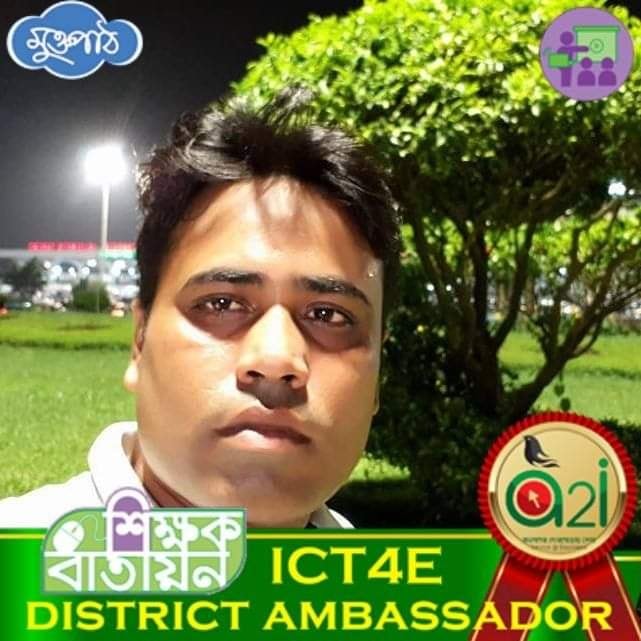 আবদুল্লাহ- আল- মামুন
সহকারি শিক্ষক
বাংগালগাঁও সরকারি প্রাথমিক বিদ্যালয়
কালীগঞ্জ, গাজীপুর।
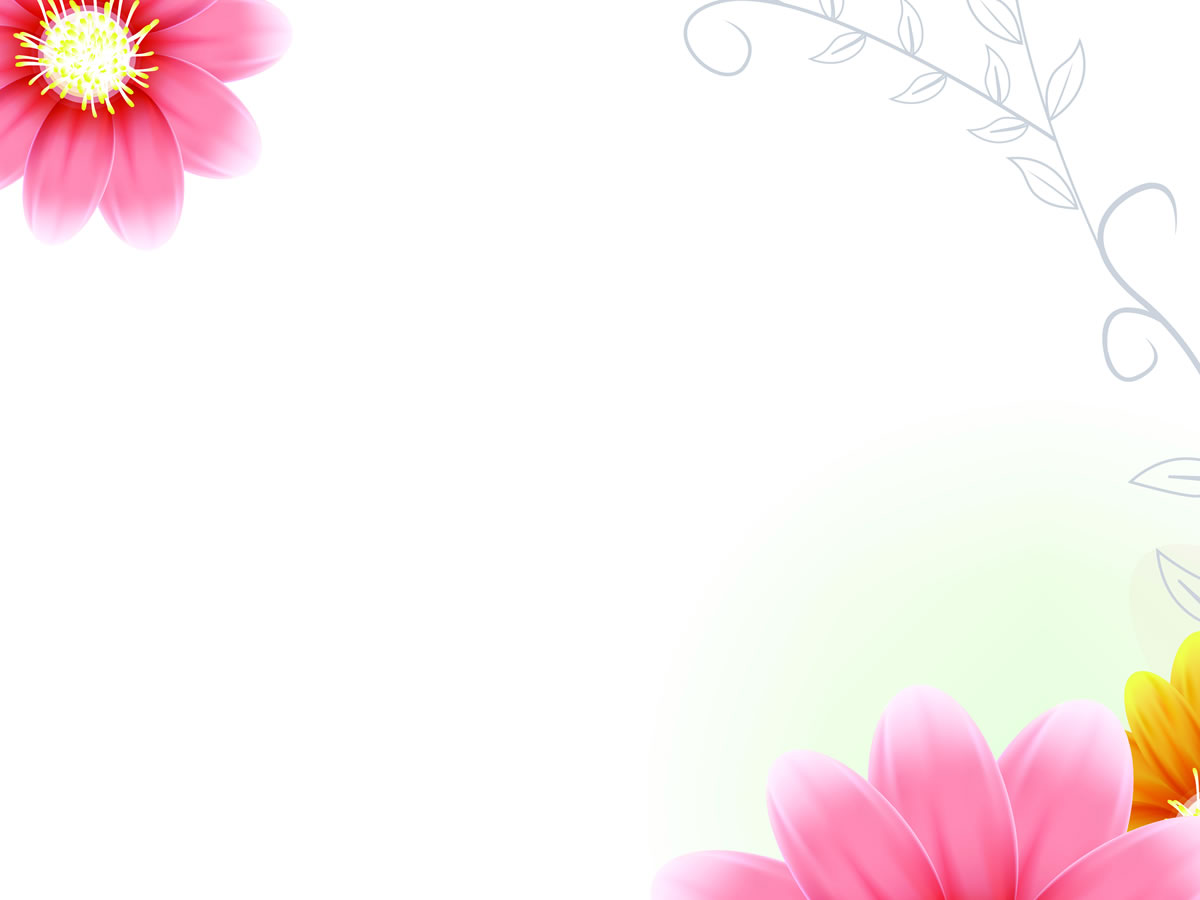 পাঠ পরিচিতি ...
শ্রেণিঃ  পঞ্চম
বিষয়ঃ  প্রাথমিক বিজ্ঞান
পাঠঃ জল বায়ূ পরিবর্তন
পাঠ্যাংশঃ গ্রিন হাউজ প্রভাব
সময়ঃ ৩০ মিনিট
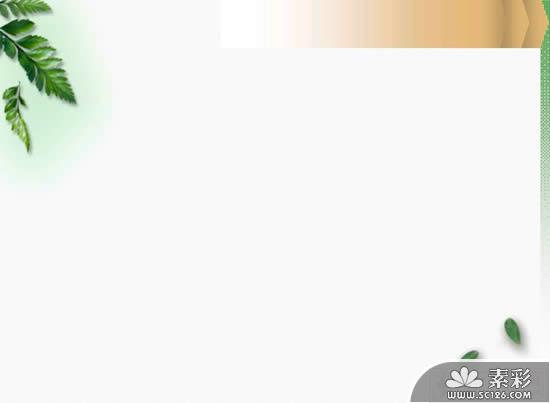 শিখন ফল
এই পাঠ শেষে শিক্ষার্থীরা...
১৪.১.২ জলবায়ু পরিবর্তনের সঙ্গে মানুষের কর্মকান্ডের সম্পর্ক ব্যাখ্যা করতে পারবে।
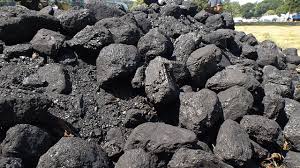 পিট কয়লা
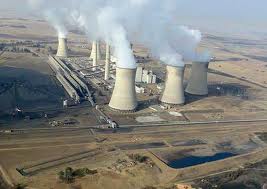 কয়লা পুড়িয়ে বিদ্যুৎ তৈরির ফলে 
কার্বন-ডাই-অক্সাইড গ্যাস উৎপন্ন হচ্ছে।
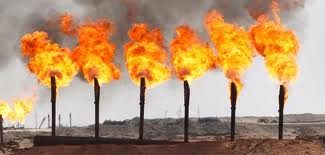 প্রাকৃতিক গ্যাস পোড়ানোর ফলে কার্বন-ডাই-অক্সাইড গ্যাস উৎপন্ন হচ্ছে।
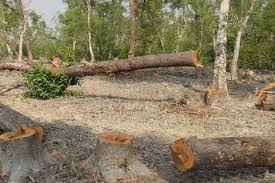 বন উজার করে ফেলার কারণে গাছ কার্বন ডাইঅক্সাইড কম শোষণ করছে । ফলে বায়ুমন্ডলে কার্বন ডাইঅক্সাইড বেড়ে যাচ্ছে ।
মনোযোগে দিয়ে দেখ
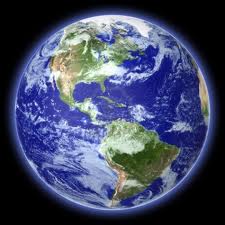 জলীয়বাস্প
কার্বন ডাইঅক্সাইড
পৃথিবীর চারদিক ঘিরে আছে বায়ুমন্ডল । এ বায়ুমন্ডলে আছে কার্বন ডাইঅক্সাইড ও জলীয়বাস্প ।
তাই পৃথিবীটাকে একটা গ্রিন হাউজের মতো ধরা যায় ।
কার্বন ডাইঅক্সাইড ও জলীয়বাস্প গ্রিন হাউজের কাঁচের বা প্লাস্টিকের মতো কাজ করে ।
জলীয়বাস্প ও কার্বন ডাইঅক্সাইড গ্যাসের বলয় থাকাতে তাপ আটকে যাচ্ছে ।
মহাশুন্যে তাপ মিলিয়ে যাচ্ছে
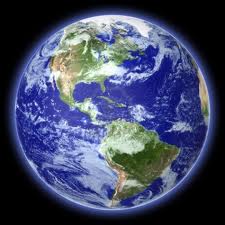 এভাবেই পৃথিবীর তাপমাত্রা বেড়ে যাচ্ছে ।
গ্রিন হাউজ কাঁচ বা প্লাস্টিকের হওয়াতে সূর্যের তাপ প্রবেশ করতে পারে কিন্তু বের হতে পারেনা । ফলে গ্রিন হাউজের ভিতরের পরিবেশ গরম থাকে ।
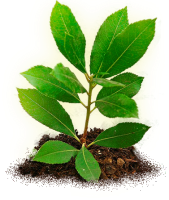 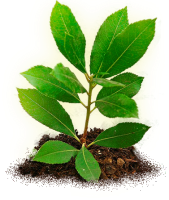 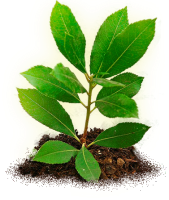 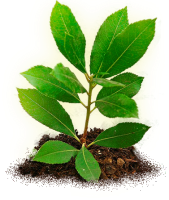 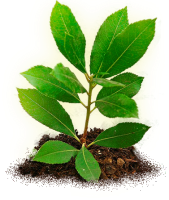 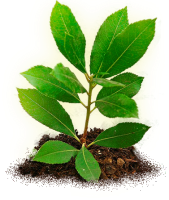 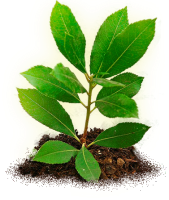 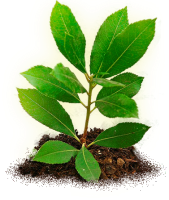 নিচের চিত্রে কী দেখতে পাচ্ছ?
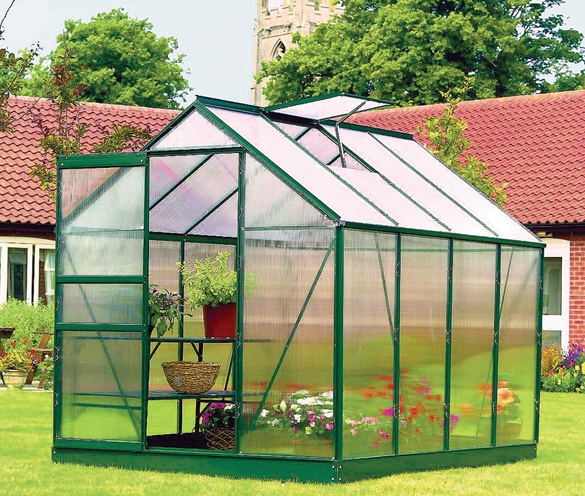 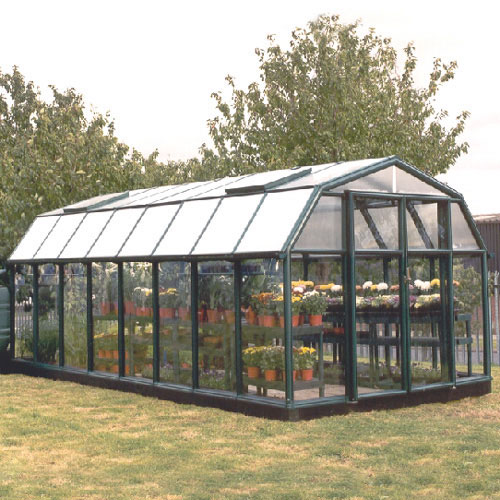 শীত প্রধান দেশে তীব্র শীতে গাছপালা টিকে থাকতে পারে না। সেখানে কাচের বা প্লাস্টিকের ঘর বানিয়ে সবুজ শাকসবজি চাষ করা হয়। এরকম ঘরকে গ্রিন হাউজ বলে। এই ঘরে সূর্যতাপ ঢুকতে পারে কিন্তু বেরিয়ে যেতে পারেনা। এভাবে তাপ আটকে যাওয়ার বিষয়টিকে গ্রিন হাউজ প্রভাব বলে।
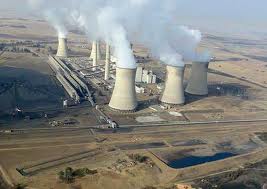 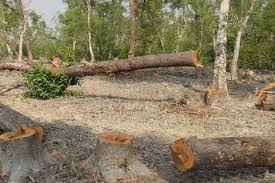 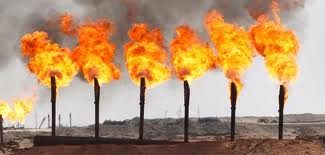 কয়লা পোড়ানো হচ্ছে।
প্রাকৃতিক গ্যাস পোড়ানো হচ্ছে।
বনভূমি ধ্ববংস করা হচ্ছে।
কয়্লা,তেল,প্রাকৃতিক গ্যাস ইত্যাদি পোড়ানো এবং বনভূমি ধ্বংসের ফলে কী সমস্যা সৃষ্টি হচ্ছে?
পৃথিবীর গড় তাপমাত্রা বেড়ে যাওয়াকে কী বলে?
বিদ্যুত উৎপাদন কেন্দ্র, কলকারখানা ও যানবাহনে কয়্লা,তেল,প্রাকৃতিক গ্যাস ইত্যাদি জীবাশ্ম জ্বালানি পোড়ানো হয়। ফলে বায়ুমন্ডলে অনেক পরিমাণ কার্বন ডাই অক্সাইড গ্যাস নির্গত হয়।
পাশাপাশি বনভূমি ধ্বংসের ফলে গাছপালার মাধ্যমে কার্বন ডাই অক্সাইড শোষণের হার কমছে। ফলে বাতাসে কার্বন ডাই অক্সাইডের পরিমাণ বাড়ছে।বেশি পরিমাণ কার্বন ডাই অক্সাইড বেশি করে তাপ ধরে রাখছে।ফলে দিন দিন পৃথিবীর তাপমাত্রা বেড়ে যাচ্ছে।
পৃথিবীর গড় তাপমাত্রা বেড়ে যাওয়াকে বৈশ্বিক উষ্ণায়ন বলে।
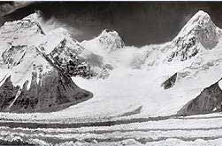 বৈশ্বিক উষ্ণায়নের প্রভাবে কী হচ্ছে?
হিমালয় পর্বতমালার হিমবাহ গলে যাচ্ছে।
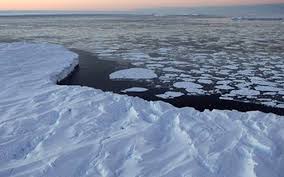 বৈশ্বিক উষ্ণায়নের প্রভাবে কী হচ্ছে?
মেরু এলাকার বরফ গলে যাচ্ছে।
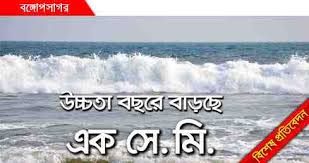 বৈশ্বিক উষ্ণায়নের প্রভাবে কী হচ্ছে?
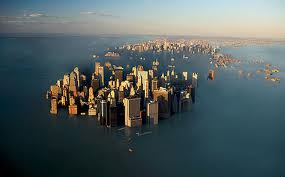 বৈশ্বিক উষ্ণায়নের প্রভাবে কী হচ্ছে?
সমুদ্রের তীরবর্তী দেশ তলিয়ে গিয়ে এরকম অবস্থা হতে পারে।
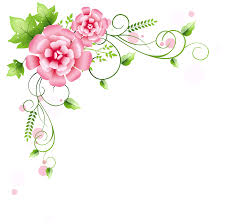 দলীয় কাজ ...
জলীয় বাষ্প দলঃ
 গ্রিন হাউজ কী? ৩ টি বাক্যে লিখ।
কার্বন-ডাই-অক্সাইড  দলঃ
 গ্রিন হাউজের ভিতরের পরিবেশ
 গরম থাকে কেন? ৩ টি বাক্যে লিখ।
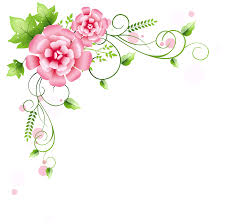 জোড়ায় কাজ...
১। বৈশ্বিক উষ্ণায়ন বলতে কী বুঝ?
২। বৈশ্বিক উষ্ণায়নের প্রভাবে কী কী
     হতে পারে?
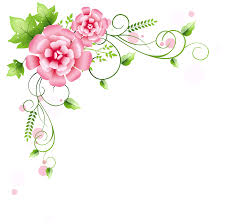 পাঠ্য বই সংযুক্তি ...
পাঠ্য বইয়ের ৮৩ এবং ৮৪ পৃষ্ঠা বের করে মনোযোগ সহকারে পড়।
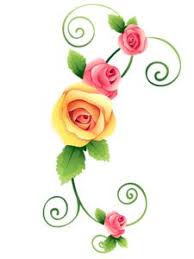 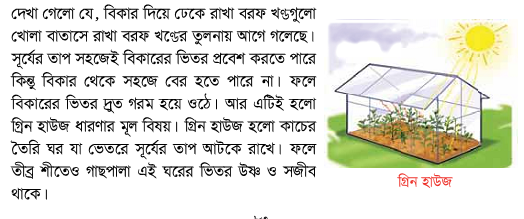 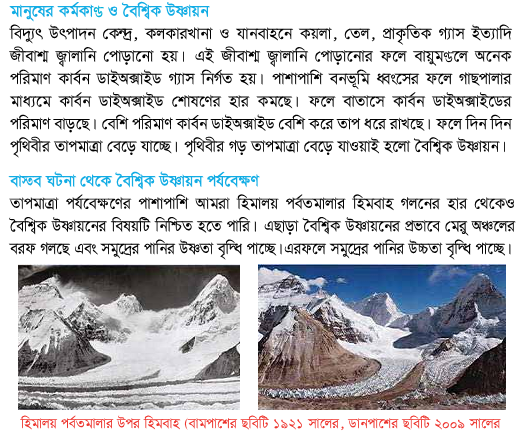 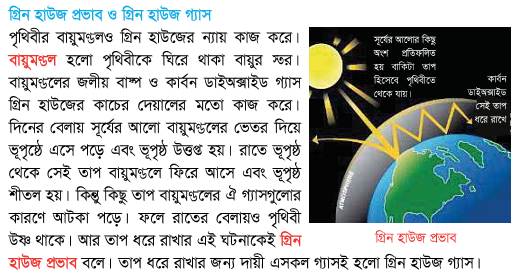 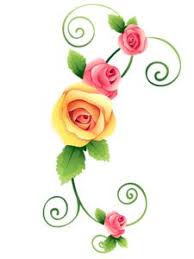 মূল্যায়ন
১। গ্রিন হাউজ কী?
২। গ্রিন হাউজ গ্যাস কী?
৩। পৃথিবীর বায়ুমন্ডল গ্রিন হাউজের মত কাজকরে কেন?
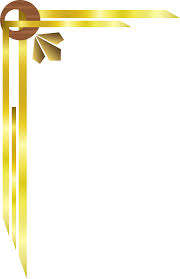 নিরাময়মুলক  ব্যবস্থাঃ
পারগ শিশুদের সহযোগিতায় দুর্বল শিক্ষার্থীদের পাঠ বুঝতে সাহায্য করব। প্রয়োজনে নিজে সহযোগিতা করব।
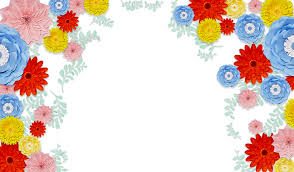 পরিকল্পিত কাজ...
১।পরিত্যক্ত পলিথিন ব্যবহার করে গ্রিন হাউজ তৈরি করে আনবে।
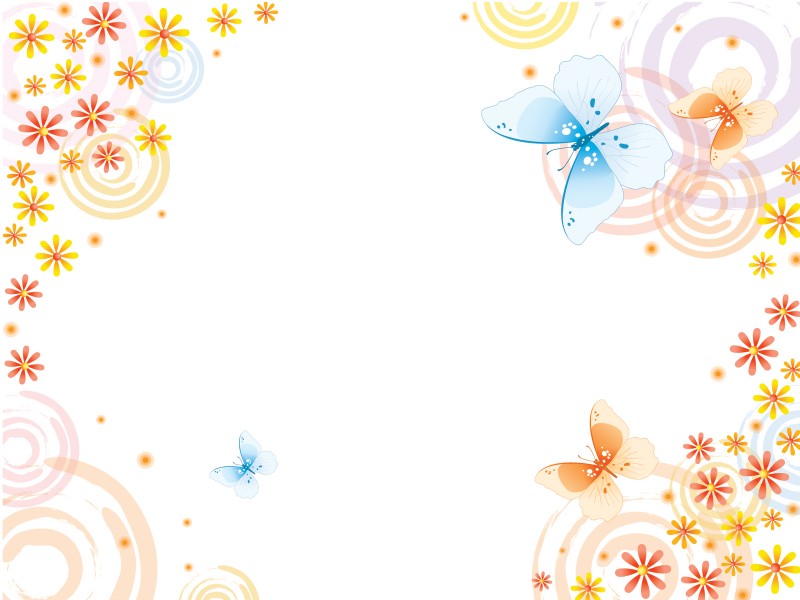 ধ
ন্য
বা
দ